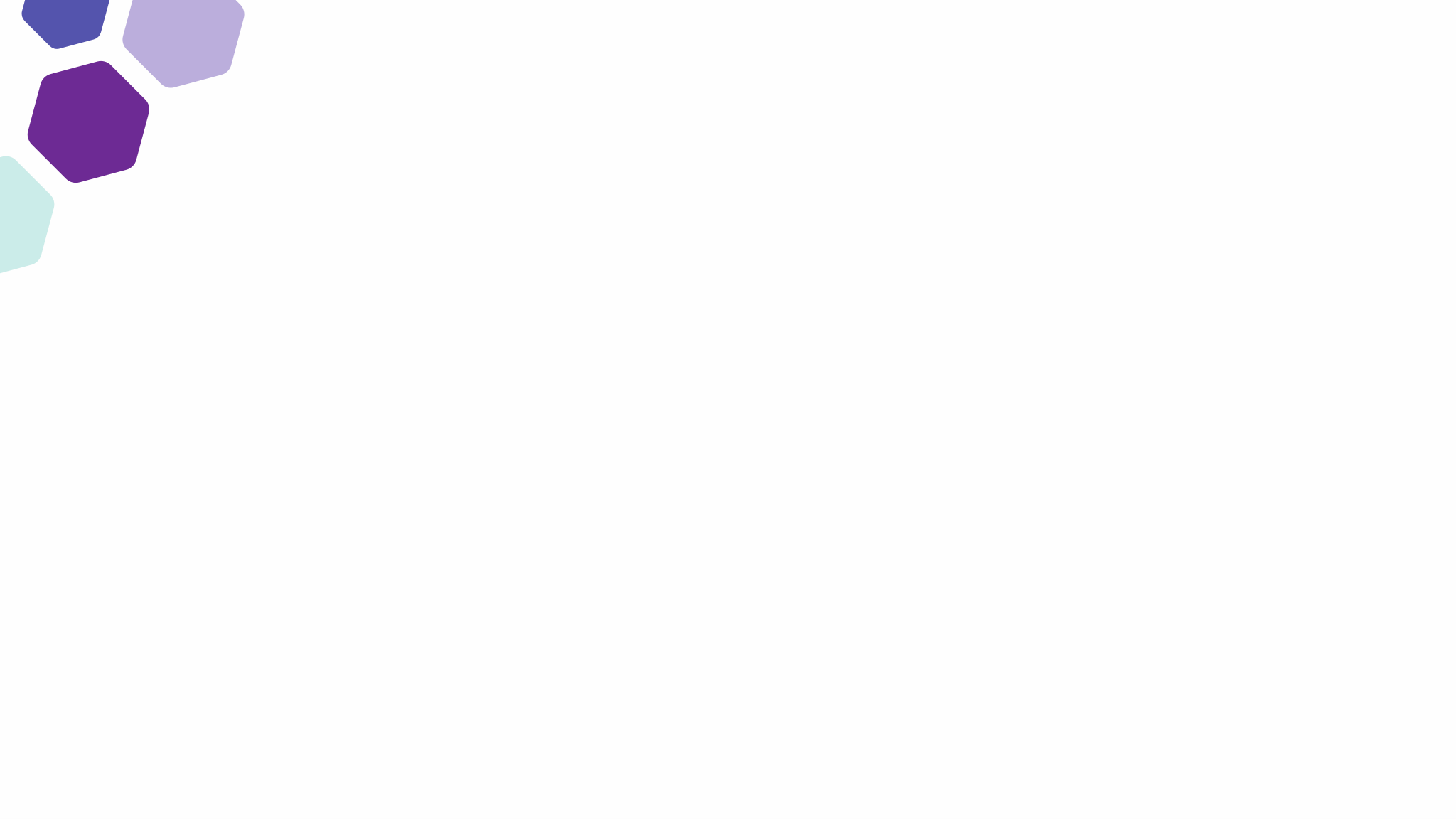 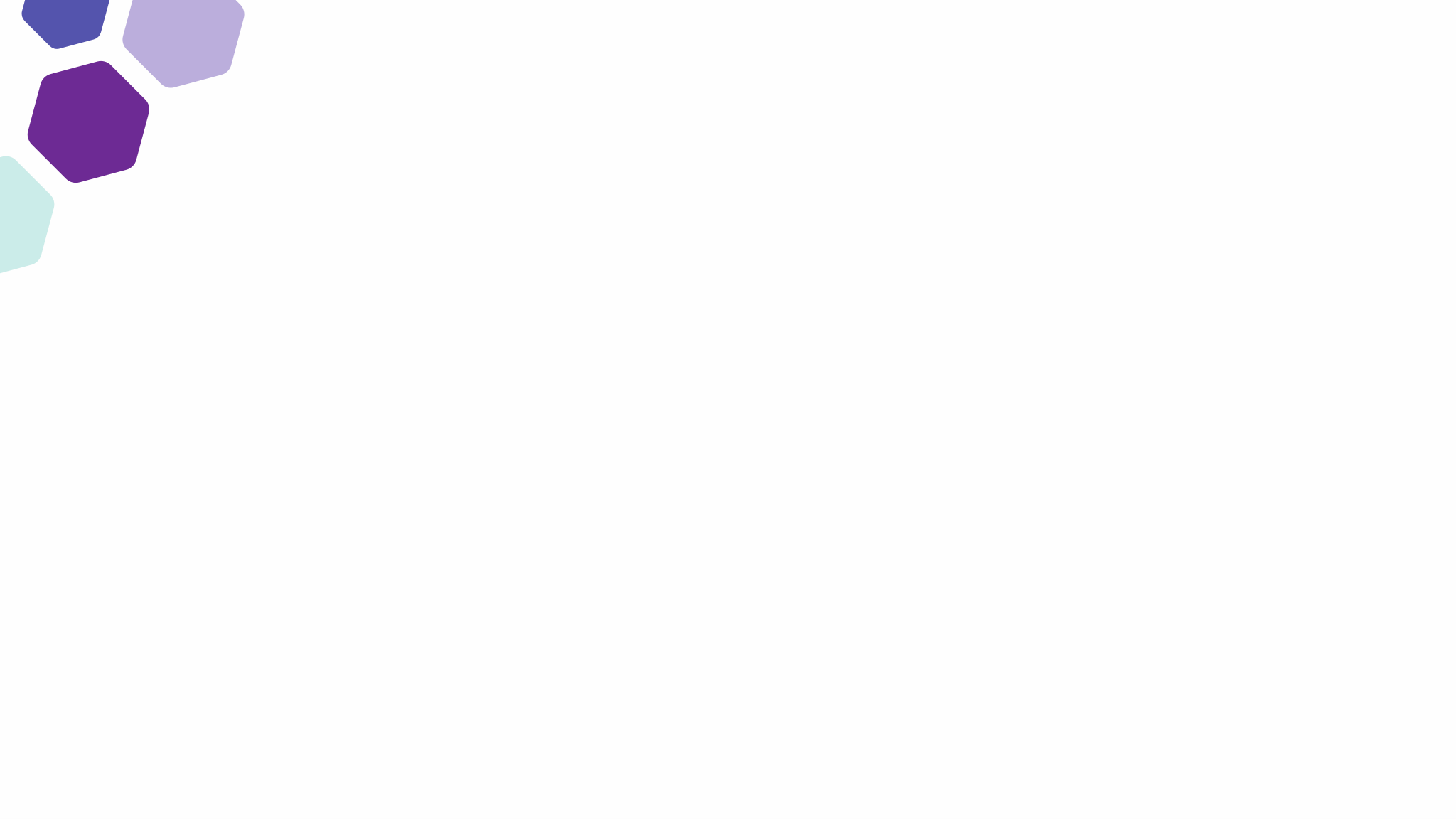 Jannie Oskam - ‘Tussenland’
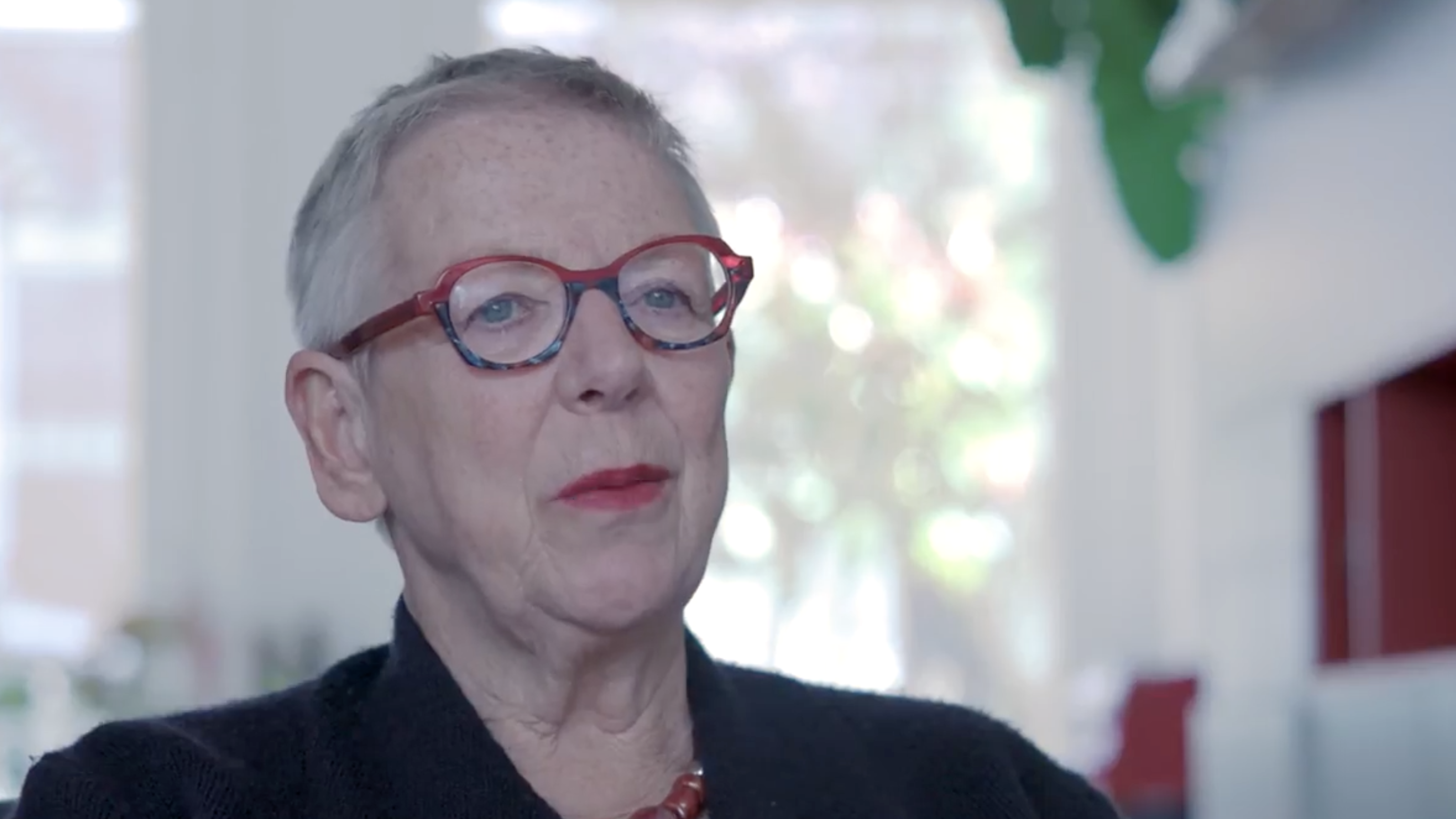